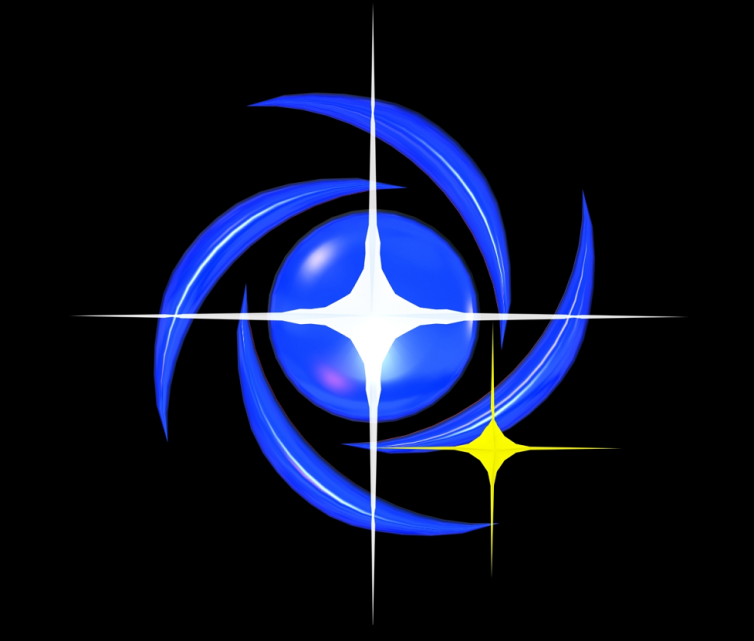 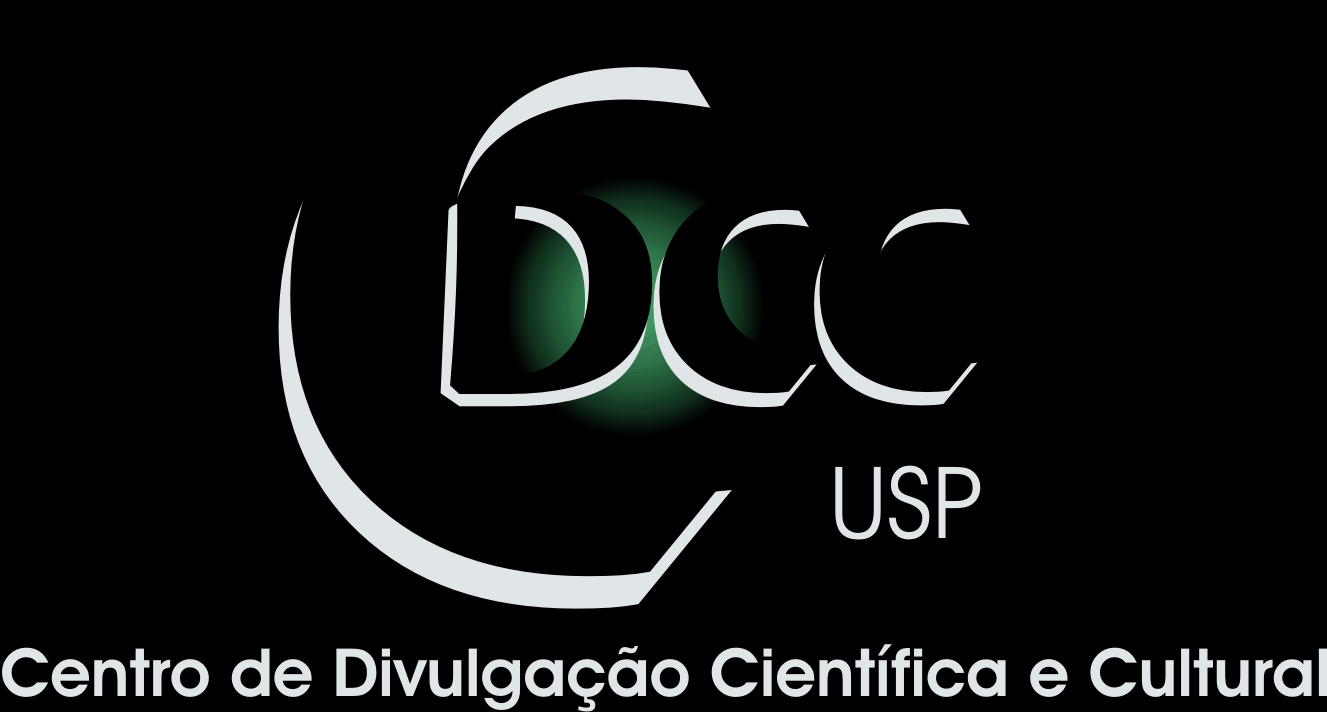 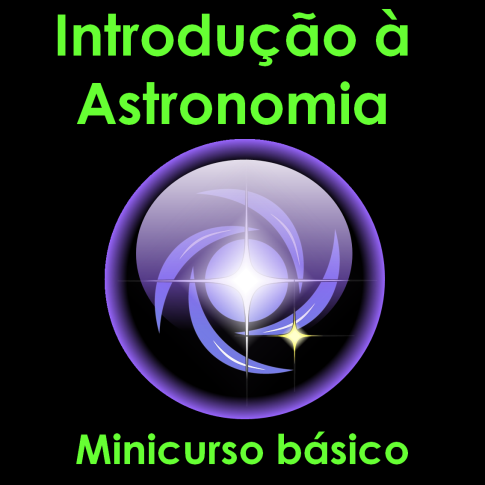 Centro de Divulgação da Astronomia
Observatório Dietrich Schiel
Eclipses
André Luiz da Silva
Observatório  Dietrich Schiel
/CDCC/USP
Imagem de fundo: céu de São Carlos na data de fundação do observatório Dietrich Schiel (10/04/86, 20:00 TL) crédito: Stellarium
O mecanismo dos eclipses
Figura fora de escala
Eclipse Solar
(Lua Nova)
Plano orbital da Lua
Para o Sol
Eclipse Lunar
(Lua Cheia)
Crédito da imagem: André Luiz da Silva/CDA/CDCC/USP
[Speaker Notes: Eclipses Solares ocorrem sempre em Luas Novas, enquanto que Eclipses Lunares ocorrem sempre em Luas Cheias. Note na figura que a sombra projetada da Lua é composta de duas partes, como será explicado alguns slides à frente. A sombra da Terra também guarda a mesma estrutura, porém isso não foi evidenciado na figura.]
Terra
Para o Sol
Plano orbital da Terra
Crédito da imagem: André Luiz da Silva/CDA/CDCC/USP
Figura fora de escala
Lua Cheia
Terra
Plano orbital da Terra
Lua Nova
Se os planos orbitais coincidissem...
Crédito da imagem: André Luiz da Silva/CDA/CDCC/USP
Plano orbital da Lua
Nodo Ascendente (Ω)
5°
Terra
Plano orbital da Terra
Nodo Descendente
(Ω)
Linha dos Nodos
Figura fora de escala
Crédito da imagem: André Luiz da Silva/CDA/CDCC/USP
Lua Cheia
Plano orbital da Lua
Terra
Plano orbital da Terra
Lua Nova
Figura fora de escala
Crédito da imagem: André Luiz da Silva/CDA/CDCC/USP
Figura fora de escala
Crédito da imagem: André Luiz da Silva/CDA/CDCC/USP
Linha dos nodos “quase não gira”
Figura fora de escala
Crédito da imagem: André Luiz da Silva/CDA/CDCC/USP
[Speaker Notes: Para facilitar o entendimento do porquê haver duas temporadas anuais de eclipses, vamos inicialmente fazer a linha dos nodos transladar ao redor do Sol, sem rotação. Note que na animação a linha dos nodos apontará para o Sol em duas circunstâncias que correspondem às posições da Terra-Lua acima e à direita e abaixo e à esquerda.]
Para ser mais preciso...
Figura fora de escala
Crédito da imagem: André Luiz da Silva/CDA/CDCC/USP
[Speaker Notes: A linha dos nodos rotaciona, no sentido contrário ao da translação da Lua. O período de rotação é de 18,61 anos, o que causa uma modificação anual na direção da linha em 19,4°. Como o Sol anda na Eclíptica com uma velocidade de aproximadamente 1° por dia, temos um adiantamento da temporada de eclipses de cerca de 20 dias por ano.]
A estrutura das sombras
Umbra
Figura fora de escala
Penumbra
Crédito da imagem: André Luiz da Silva/CDA/CDCC
Figura fora de escala
Antiumbra
Penumbra
Crédito da imagem: André Luiz da Silva/CDA/CDCC
Eclipses Solares
tipos:
Total
Anular
Parcial
eclipse solar total
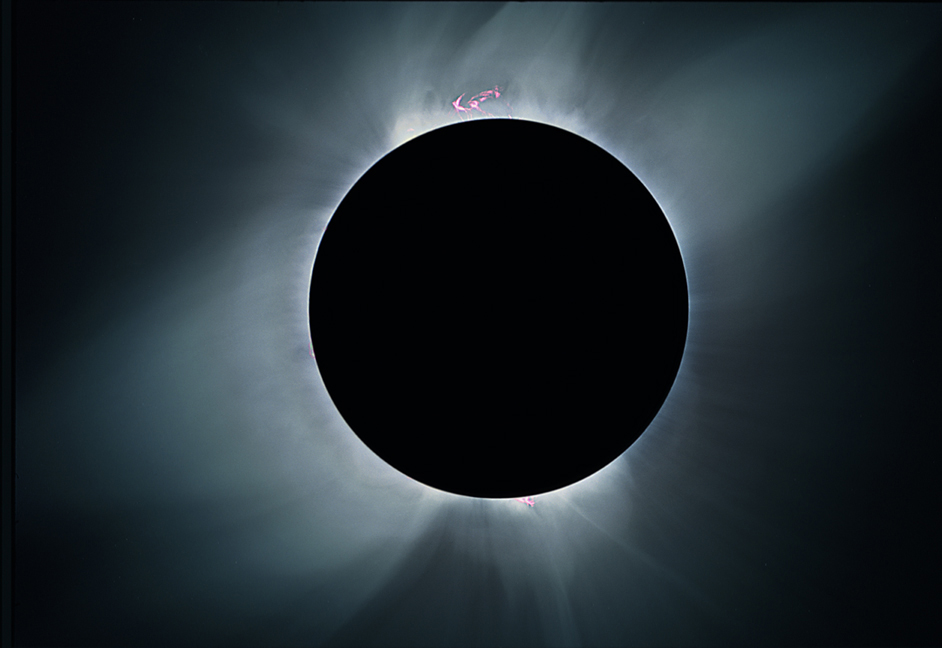 Crédito da imagem: Marj and Roland Christen
[Speaker Notes: This image combines 24 exposures that Marj Christen took of theJuly 1991 eclipse with a 35mm camera through a Traveler operating at f/12.Image by Marj and Roland Christen of Astro-Physics.]
Umbra
Figura fora de escala
Penumbra
Crédito da imagem: André Luiz da Silva/CDA/CDCC
Eclipse Solar Total
Observado na umbra

 Cerca de 200 km de largura

 Comprimento: cerca de15 mil km
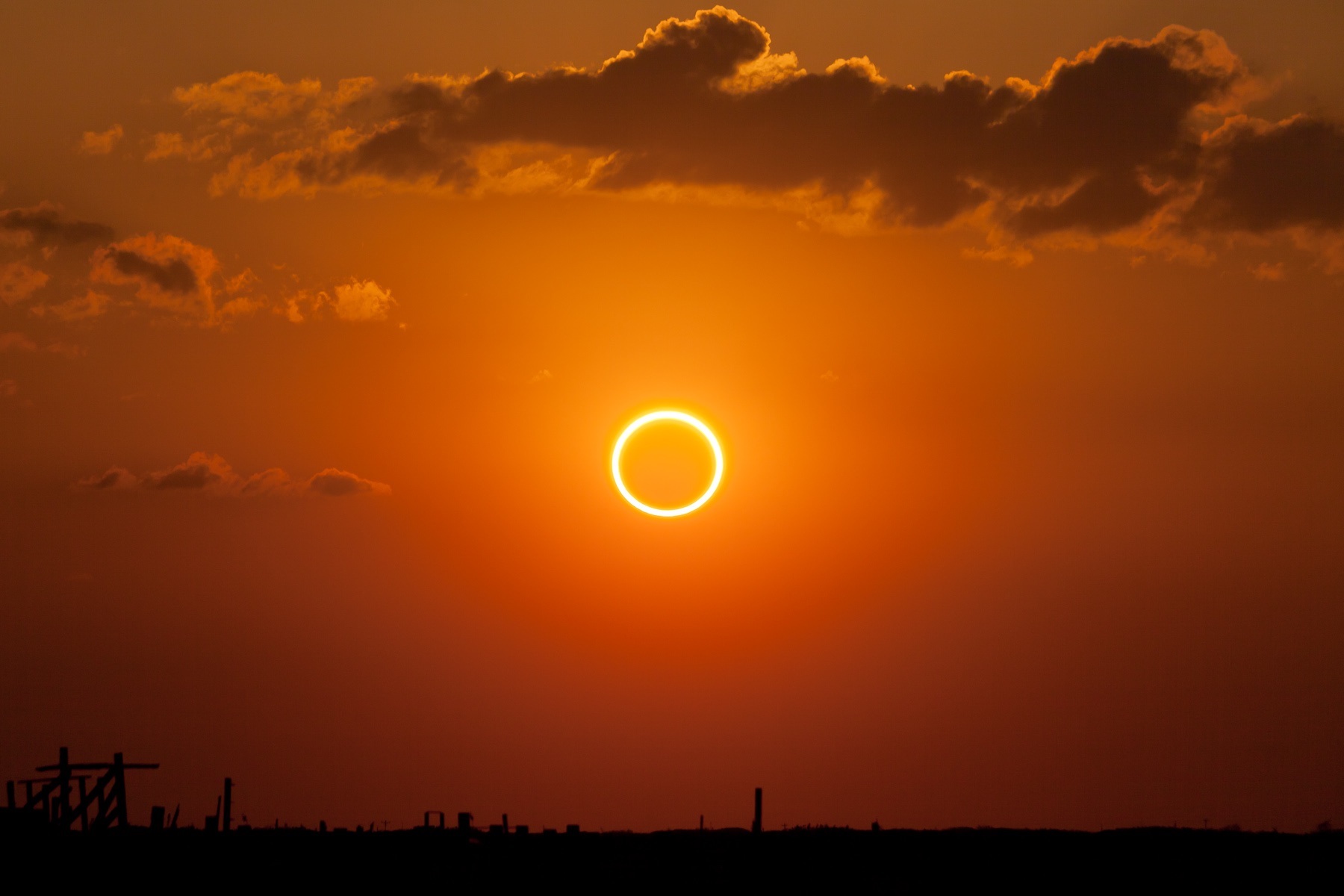 eclipse solar anular
Crédito da imagem: Wikimedia Commons user Kevin Baird, under c.c.-by-s.a.-3.0.
[Speaker Notes: Crédito da imagem:
www.mreclipse.com]
Figura fora de escala
Crédito da imagem: André Luiz da Silva/CDA/CDCC
Perigeu e apogeu
Lua no perigeu
Lua no apogeu
Figura fora de escala
Crédito da imagem: André Luiz da Silva/CDA/CDCC
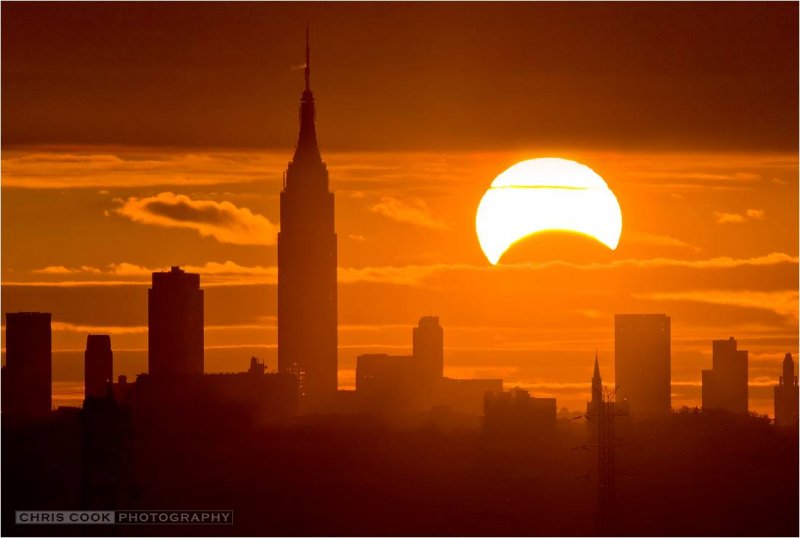 eclipse solar parcial
Crédito da imagem: Chris Cook
[Speaker Notes: Crédito da imagem:
www.mreclipse.com]
Penumbra
Figura fora de escala
Crédito da imagem: André Luiz da Silva/CDA/CDCC
Próximos eclipses solares
Próximos eclipses solares totais visíveis do Brasil:



 12 de agosto de 2045
 11 de maio de 2059
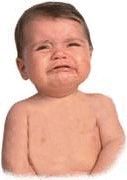 Fonte da imagem: http://www.fotorkut.com.br
Eclipses Lunares
Figura fora de escala
Crédito da imagem: André Luiz da Silva/CDA/CDCC
Tipos de eclipses lunares
Penumbral
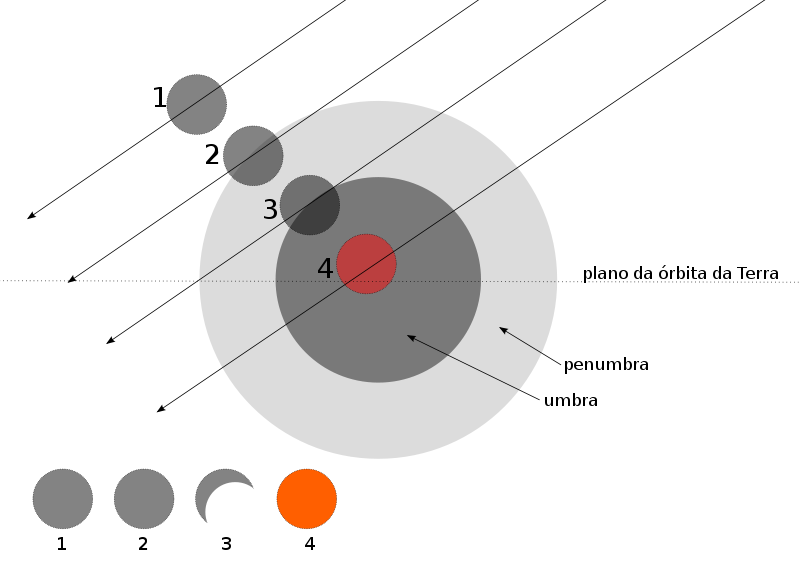 Parcial umbral
Total
Crédito da imagem: http://pt.wikipedia.org
eclipse lunar total
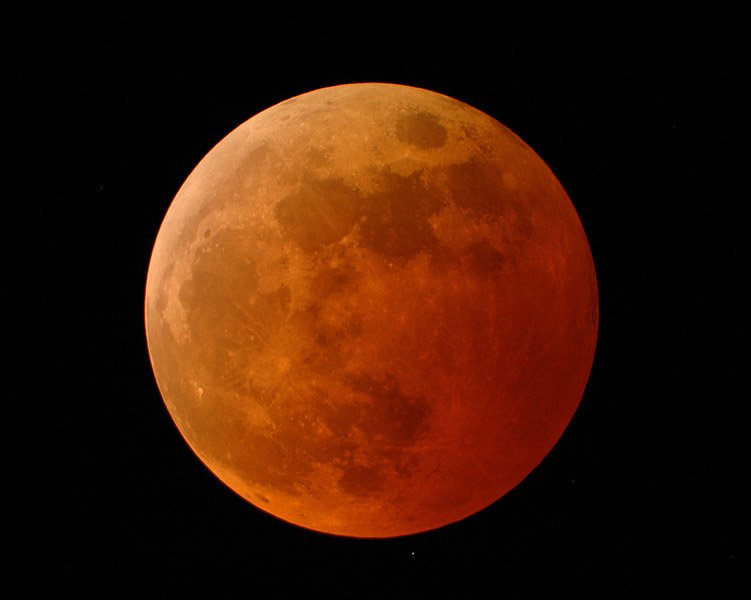 Crédito da imagem: NASA
[Speaker Notes: Imagem disponível em http://science.nasa.gov/media/medialibrary/2007/02/12/12feb_lunareclipse_resources/Murray1.jpg]
Figura fora de escala
Figura fora de escala
Atmosfera
Raios refratados
Figura fora de escala
Crédito da imagem: André Luiz da Silva/CDA/CDCC
Eclipse Lunar visto da Lua
Crédito da imagem: André Luiz da Silva/CDA/CDCC
Eclipse lunar parcial umbral
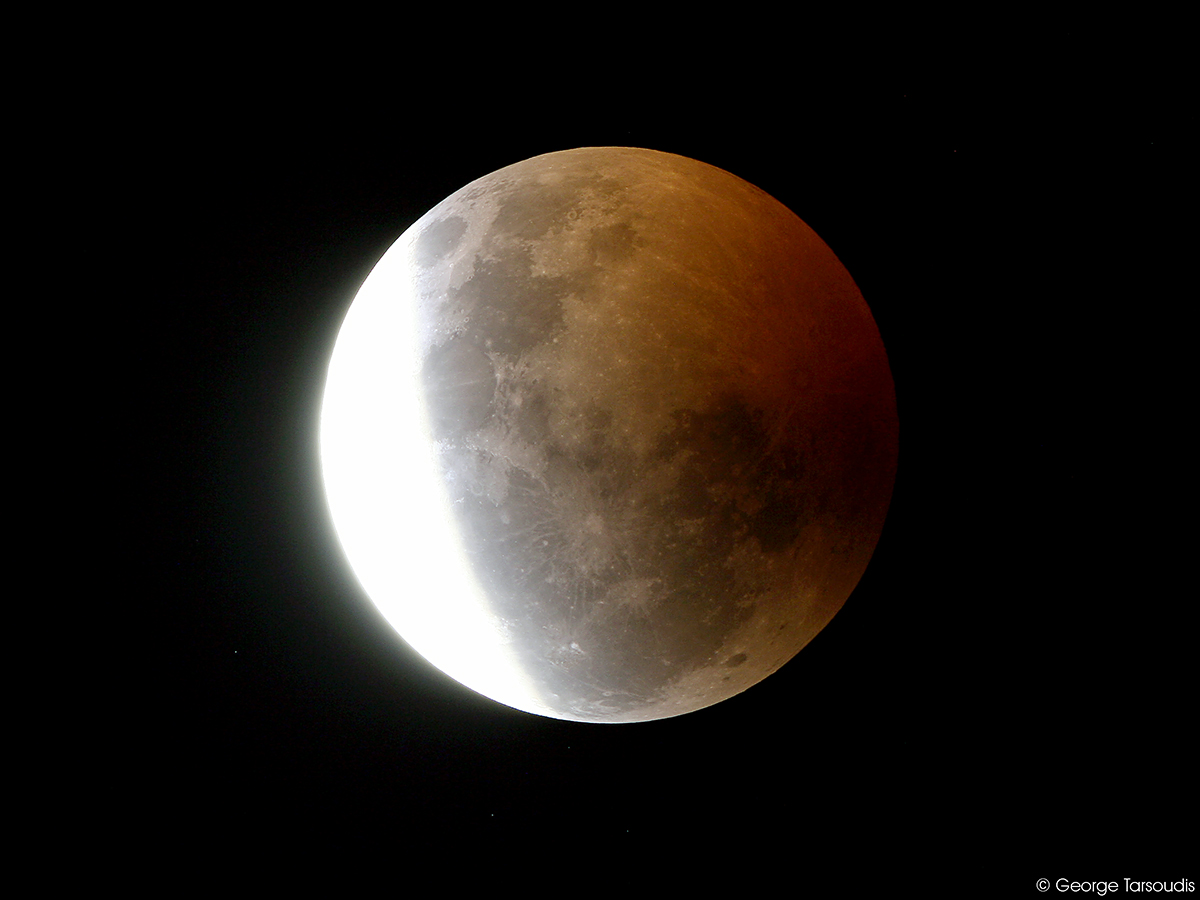 Crédito da imagem: George Tarsoudis
Figura fora de escala
Eclipse lunar penumbral
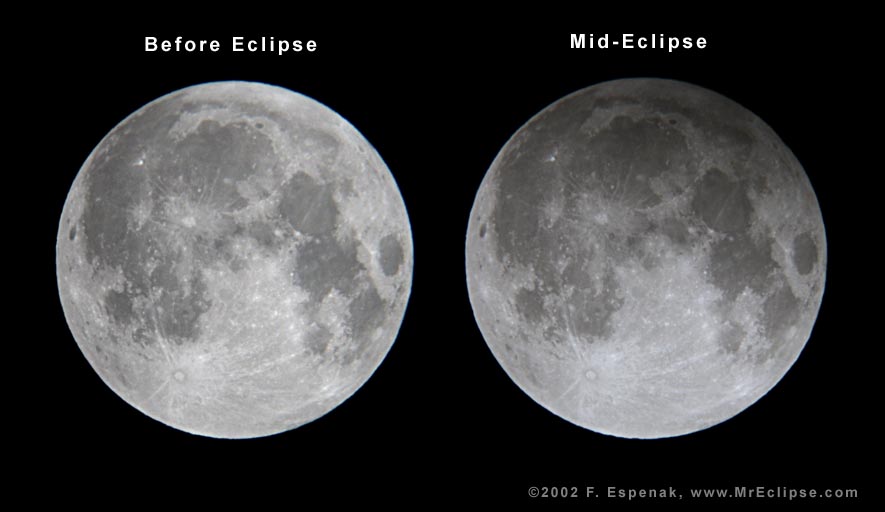 Crédito da imagem: Fred Espenak
[Speaker Notes: George Tarsoudis, Alexandroupolis, GreeceAug. 16, 2008]
Figura fora de escala
Próximo eclipse lunar total
Próximo eclipse lunar total 
visível do Brasil


 27 de julho de 2018 (total)
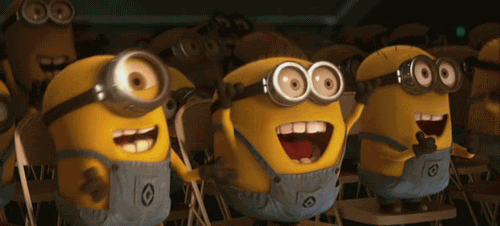 Crédito da imagem:  http://gifsec.com/funny
Resumindo: eclipses solares
Parcial
Total
Anular
(e híbrido)
Crédito da imagem: André Luiz da Silva/CDA/CDCC
Resumindo... Eclipses lunares
Total
Penumbral
Parcial umbral
Crédito da imagem: André Luiz da Silva/CDA/CDCC
Data e visibilidade dos próximos eclipses
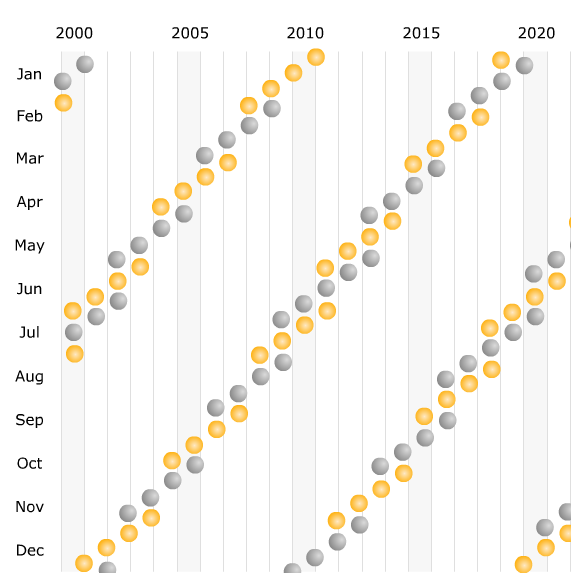